Opioïdes forts, hors indications cancéreuses
Résultats de l’Audit Clinique
Paris, Samedi 18 Mars
PRESENTATION DU DPC
Déroulement en 4 phases 
Effectuer chaque étape pour valider l’ensemble !
Etape 1 : Audit à compléter en ligne sur rhumatodpc.fr en amont de la réunion- 5 dossiers patients 
Etape 2 : Assister à la réunion présentielle le samedi 18 Mars 
Etape 3 : Restitution en ligne de vos résultats à l'évaluation et questions à l'expert - avant le 20 avril
Etape 4 : Questionnaire en ligne d'appréciation de l'action et définitions des axes d'amélioration – avant le 20 avril
SYNTHESE DES AUTO-EVALUATIONS
Nombre total de dossiers : 43 dossiers pour 12 participants 

Nombre moyen/Participant = 4 dossiers 

Commentaire : 
	Très bon taux de remplissage
QUESTION 1
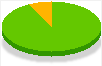 Les opioïdes forts sont-ils prescrits après échec des traitements médicamenteux recommandés et de la prise en charge globale (psychologique, rééducative, socioprofessionnelle…) ?
Oui		      37 – 92,5%
Non		        3 – 7,5%
QUESTION 2
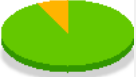 La décision et les objectifs ont-ils été partagés avec le patient ?
Oui		      38 – 92,68%
Non		        3 – 7,32%
QUESTION 3
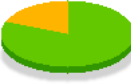 S’agit-il d’un opioïde fort à libération prolongée ?
Oui		      35 – 81,40%
Non		        8 – 18,60%
QUESTION 4
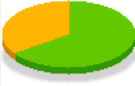 Le bénéfice (sur la douleur ou fonction ou qualité de vie) du traitement par opioïdes forts a-t-il été évalué très régulièrement?
Oui		      28 – 65,12%
Non		      15 – 34,88%
QUESTION 5
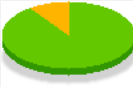 La posologie des opioïdes forts est-elle inférieure à 150 mg d’équivalent de morphine par jour ?
Oui		      38 – 90,48%
Non		        4 – 9,52%
QUESTION 6
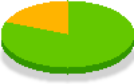 Les facteurs de risque de mésusage ont-ils été recherchés avant la prescription (jeune âge, sexe masculin, maladie psychiatrique, problèmes légaux et comportementaux, antécédent de mésusage à une substance, antécédent d’addiction à l’alcool, tabagisme, consommation de produits illicites) ?
Oui		      35 – 81,40%
Non		        8 – 18,60%
QUESTION 7
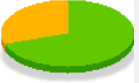 La recherche de signes de mésusage est-elle faite à chaque renouvellement d’ordonnance ?
Oui		      30 – 69,77%
Non		        13 – 30,23%
QUESTION 8
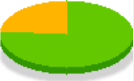 Une persistance de la douleur malgré l’augmentation de la posologie d’opioïde fort au delà de 3 mois vous a t’elle conduit ou vous conduirait- elle à faire appel à un avis spécialisé ?
Oui		      33 – 76,74%
Non		        10 – 23,26%
QUESTION 9
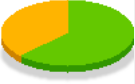 En cas de mésusage ou suspicion de mésusage, avez-vous ou pensez-vous faire appel à un avis spécialisé (addictologue, centre d’étude de la douleur, psychiatre) ?
Oui		      27 – 62,79%
Non		        16 – 37,21%
RHUMATO DPC vous souhaite 
une excellente formation !



En espérant que les échanges avec l’expert seront fructueux…